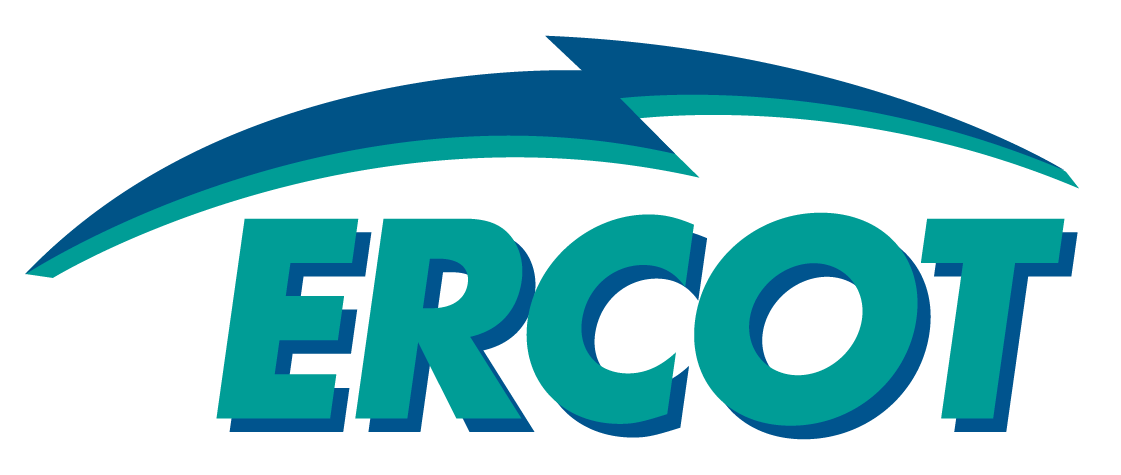 ERCOT – MISO DC Tie Study

Regional Planning Group
 
November 20, 2015
Outline
Background
Study Scope
Open Issues
Process
Background
Study Assumptions
Study Scope
MISO and ERCOT will agree on fuel prices prior to analysis
MISO will perform production cost analysis using PROMOD
ERCOT will conduct sanity check of generation model data
ERCOT will analyze inputs and results
Study will analyze the following:
Is a tie project needed?
If needed, what is the optimal location, size, and technology
Study Scope cont.
MISO and ERCOT will also conduct reliability “no harm” analysis
Long-Term analysis may also be performed
Sensitivity Analysis?
Southern Cross
Potential unit retirements due to increased environmental restrictions (Regional Haze, CPP, etc.)
Open Issues
Finalize NDAs and CEII agreements
Post study models on ERCOT MIS Secure
Hurdle rates/ export fees
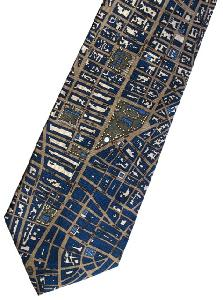 Process
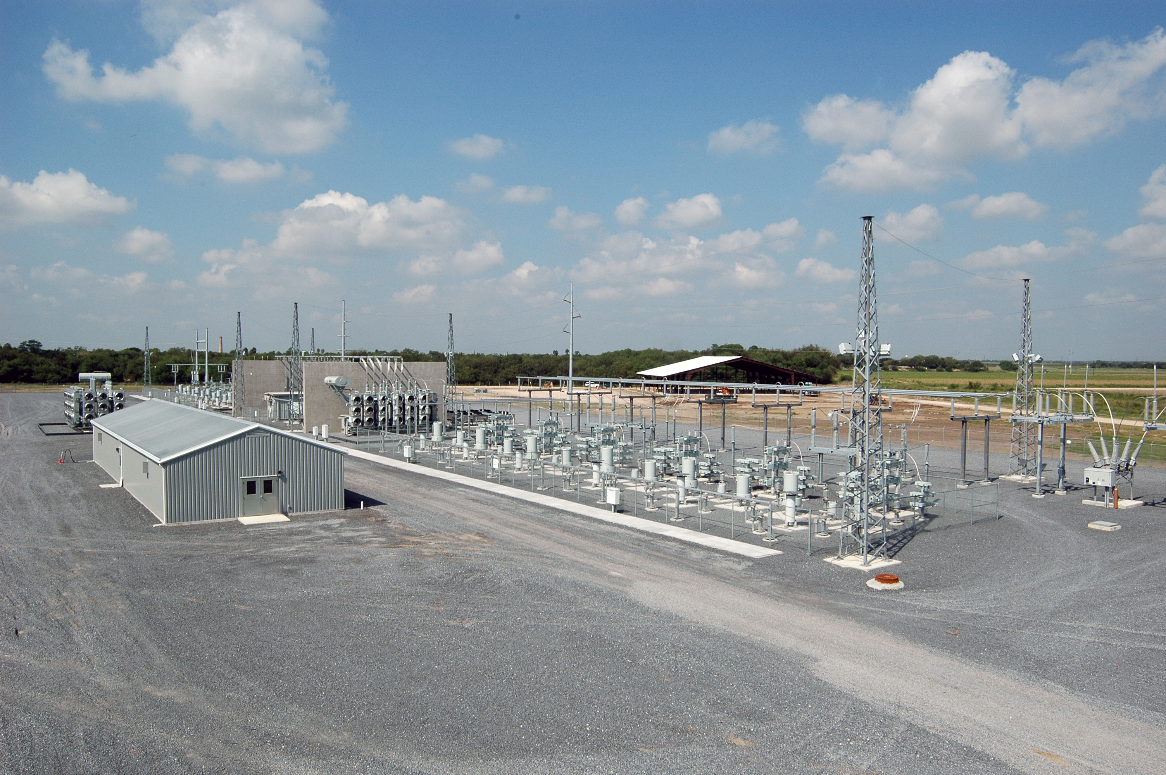